An Overview
Goals, Objectives, and the Role of the Associates
Ute Gunsenheimer
21 January 2020
Today’s Objectives
Officially kick-off an H2020 project 
Get to know each other in person
Reach a common understanding of what we need to achieve together in 2020
Plant the seed of the broad ENRIITC Network which we establish within the next three years

	INTERACTIVE
Table of Content
History
INFRAINNOV-02-2019 Call
Consortium
Proposal Development
Key Elements
Consortium
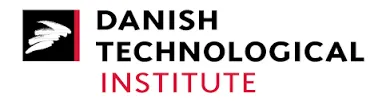 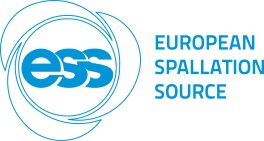 Quick
facts
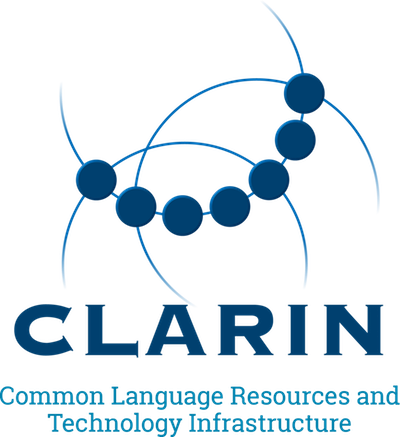 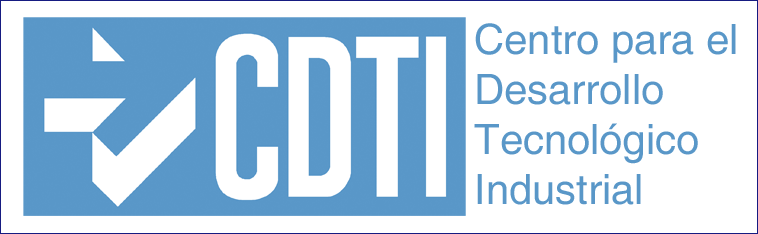 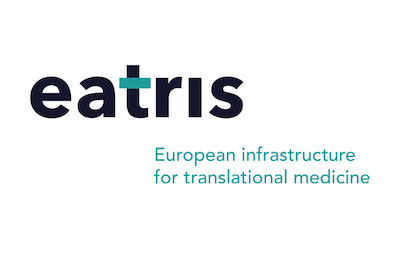 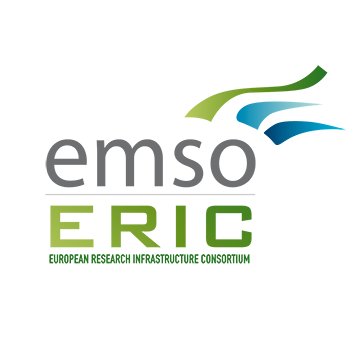 Consortium leaders: ESS

ESFRI partners selected for geographical and sectorial diversity: 
ESRF, EATRIS, EMSO, CLARIN, SZN

ILO partners selected for geographical and sectorial diversity: 
DTI (DK), CDTI (ES), IUC Syd (SE), NWO (NL), WPT (PL)

Associates: 61
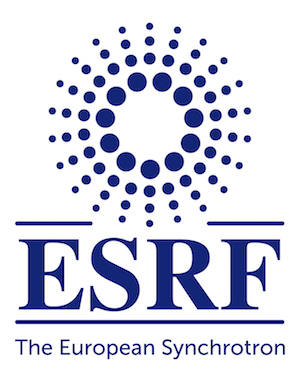 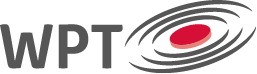 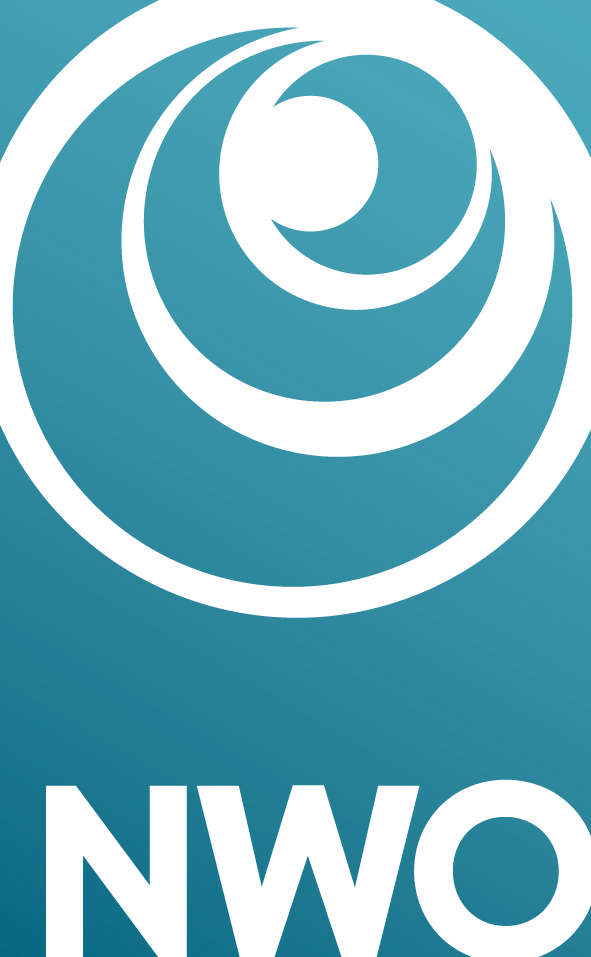 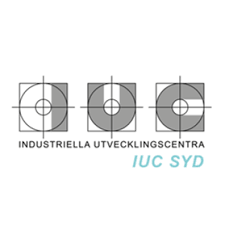 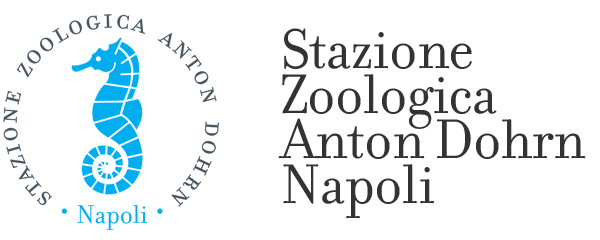 4
Consortium
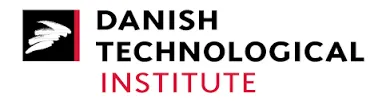 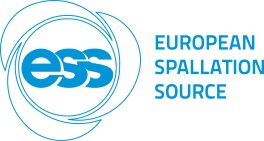 Quick
facts
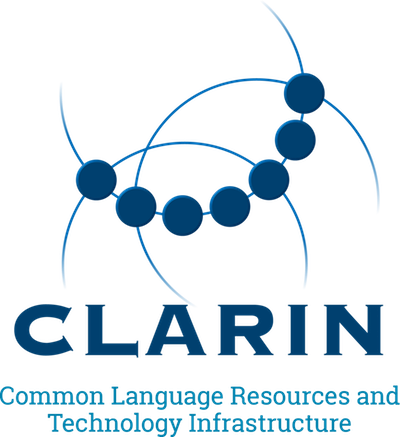 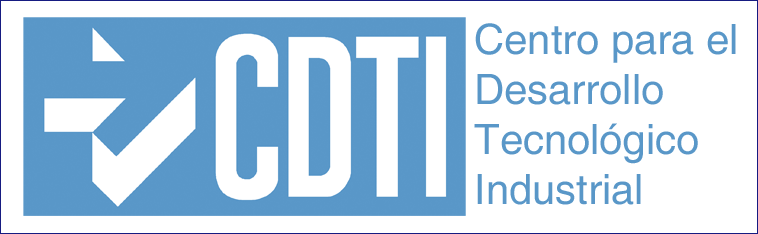 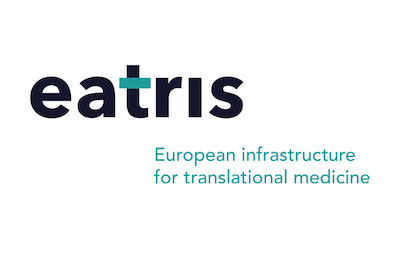 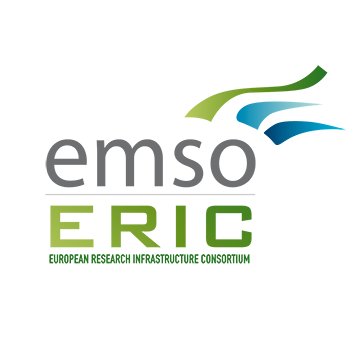 Consortium leaders: ESS

ESFRI partners selected for geographical and sectorial diversity: 
ESRF, EATRIS, EMSO, CLARIN, SZN

ILO partners selected for geographical and sectorial diversity: 
DTI (DK), CDTI (ES), IUC Syd (SE), NWO (NL), WPT (PL)

Associates: 61
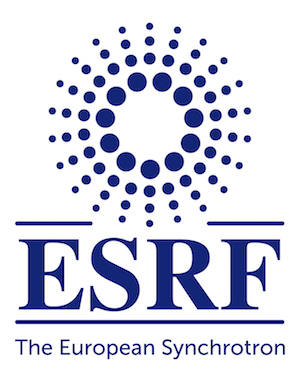 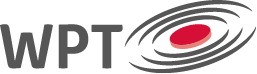 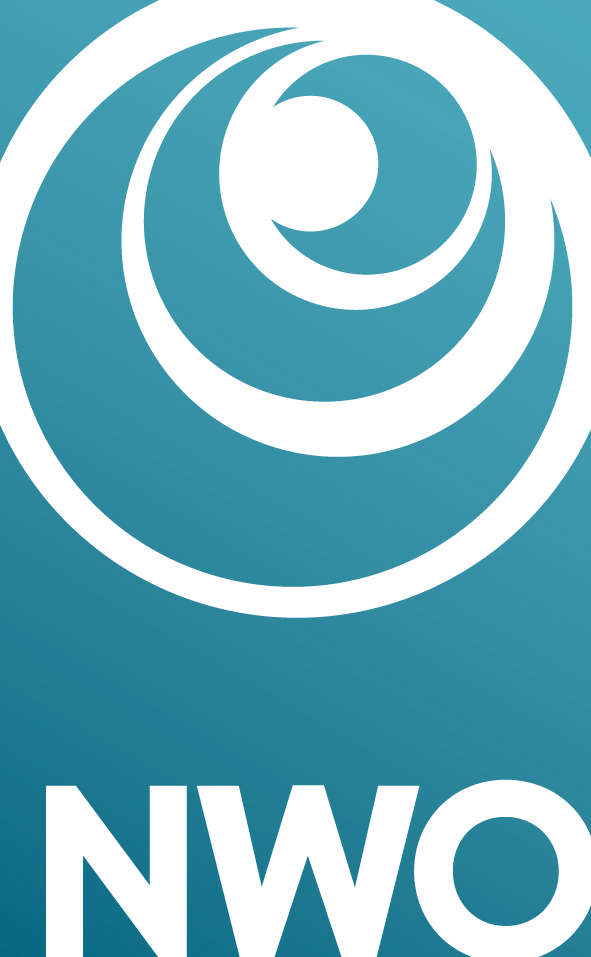 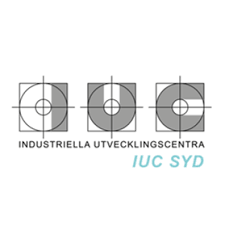 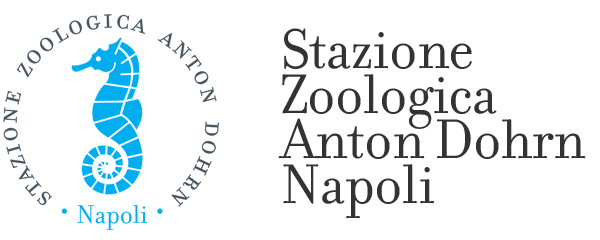 5
Consortium
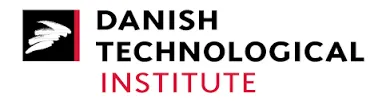 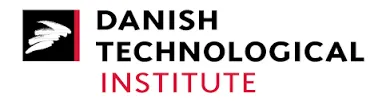 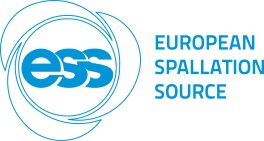 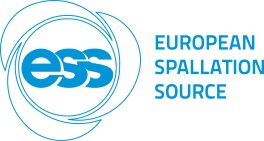 Quick
facts
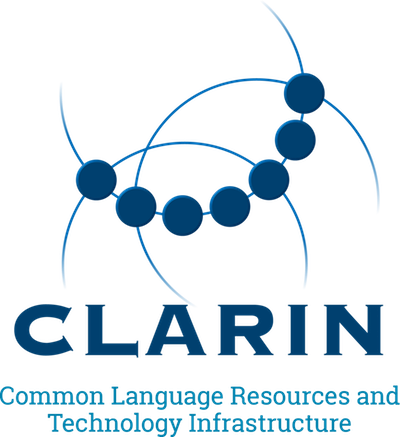 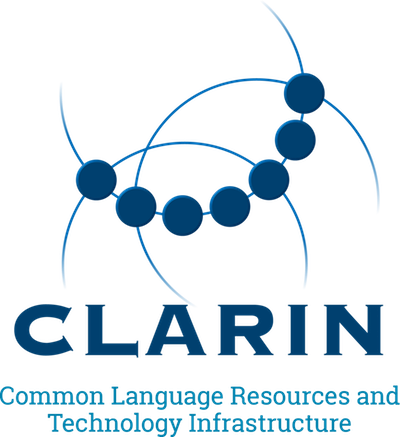 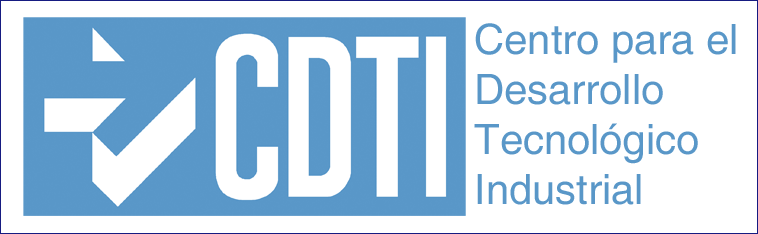 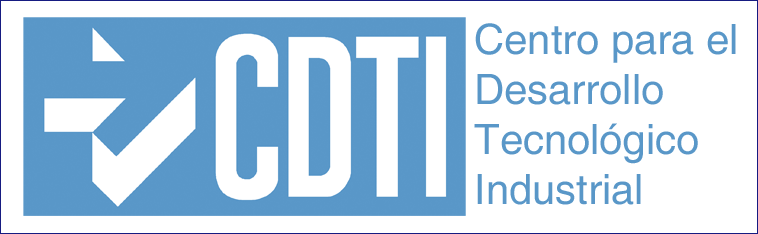 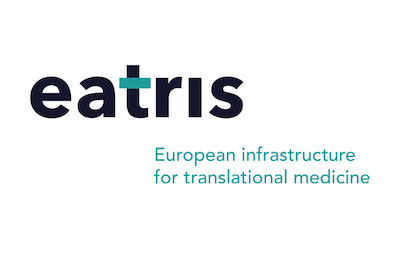 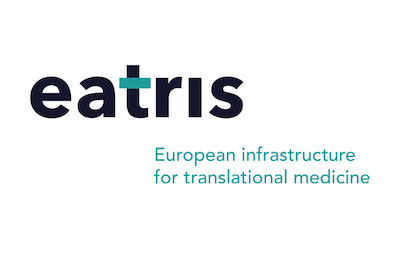 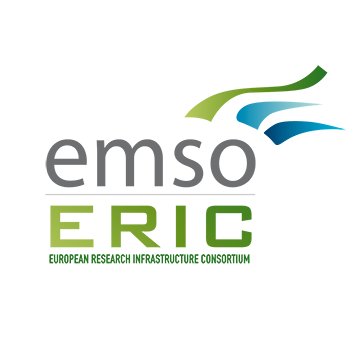 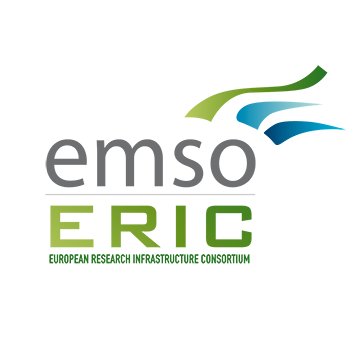 Consortium leaders: ESS

ESFRI partners selected for geographical and sectorial diversity: 
ESRF, EATRIS, EMSO, CLARIN, SZN

ILO partners selected for geographical and sectorial diversity: 
DTI (DK), CDTI (ES), IUC Syd (SE), NWO (NL), WPT (PL)

Associates: 61
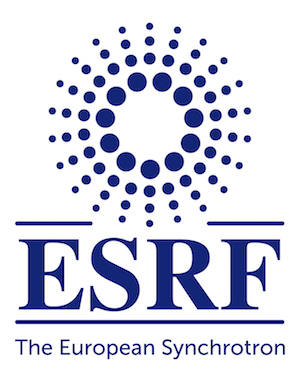 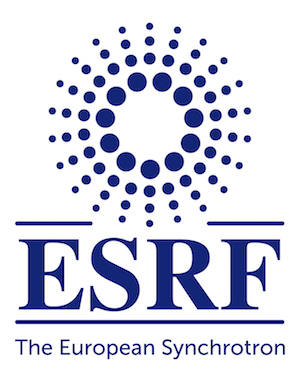 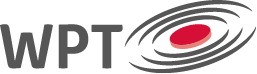 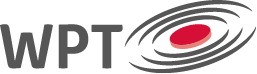 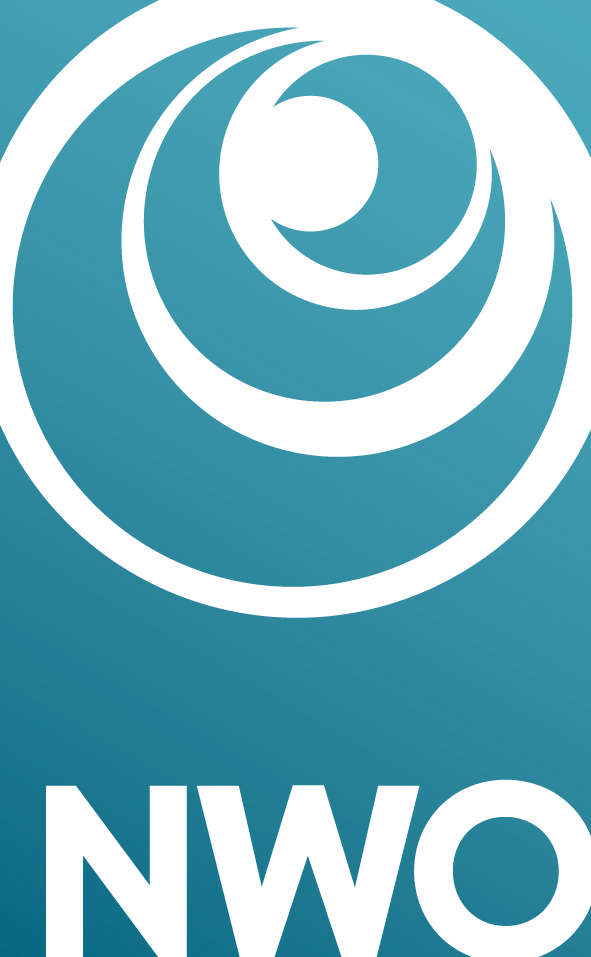 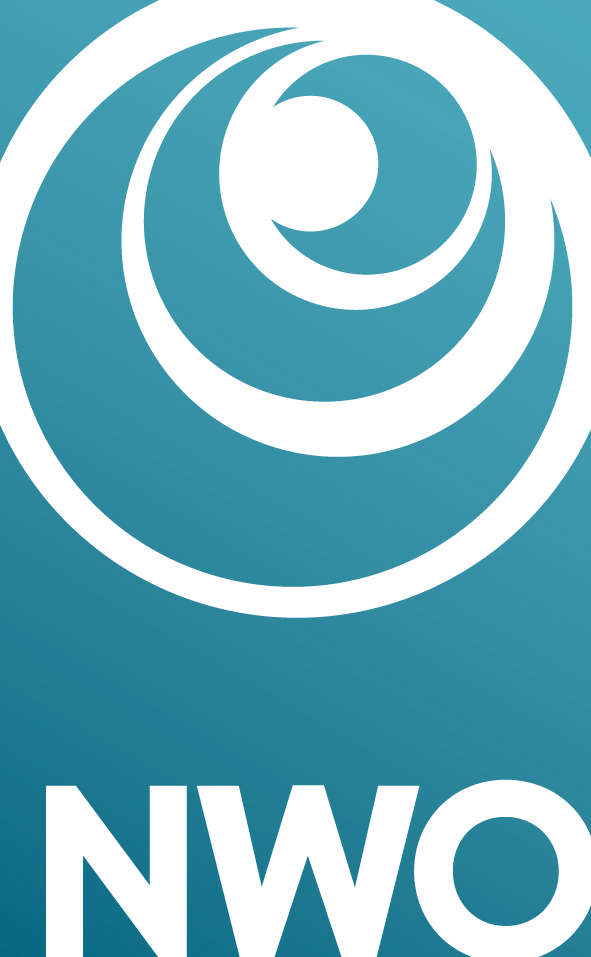 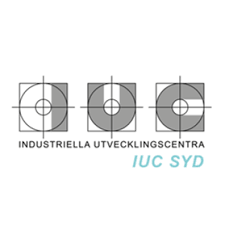 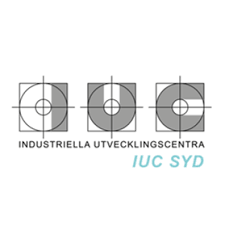 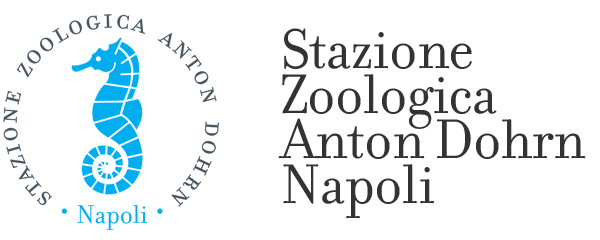 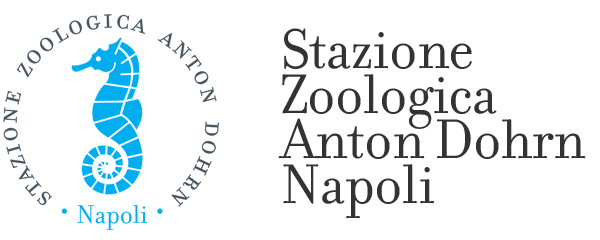 6
Consortium					Associates
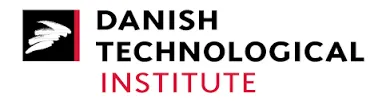 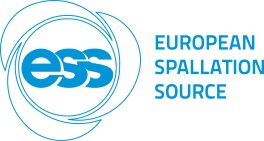 PERIIA
Quick
facts
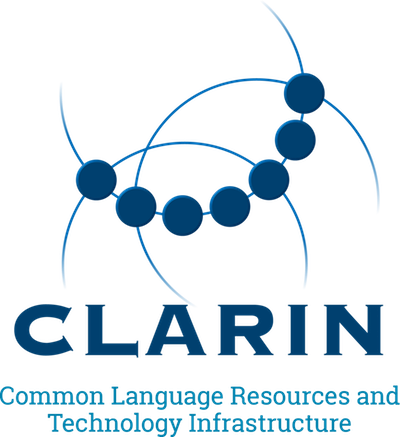 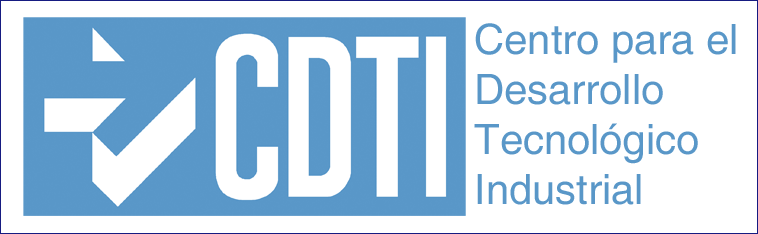 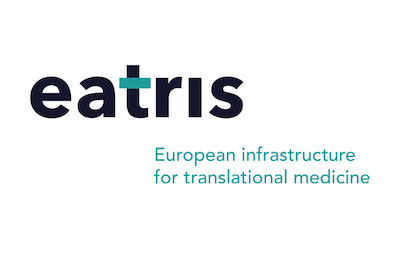 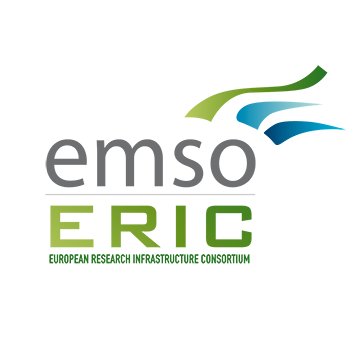 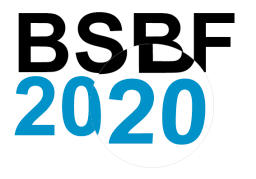 Consortium leaders: ESS

ESFRI partners selected for geographical and sectorial diversity: 
ESRF, EMBRC, EATRIS, EMSO, CLARIN

ILO partners selected for geographical and sectorial diversity: 
DTI (DK), CDTI (ES), IUC Syd (SE), NOW (NL), WPT (PL)

Associates: 61
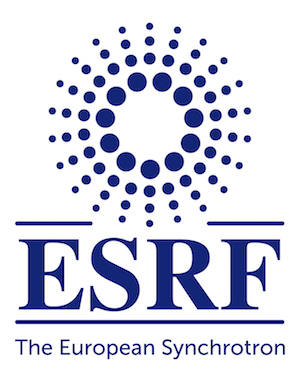 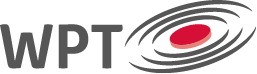 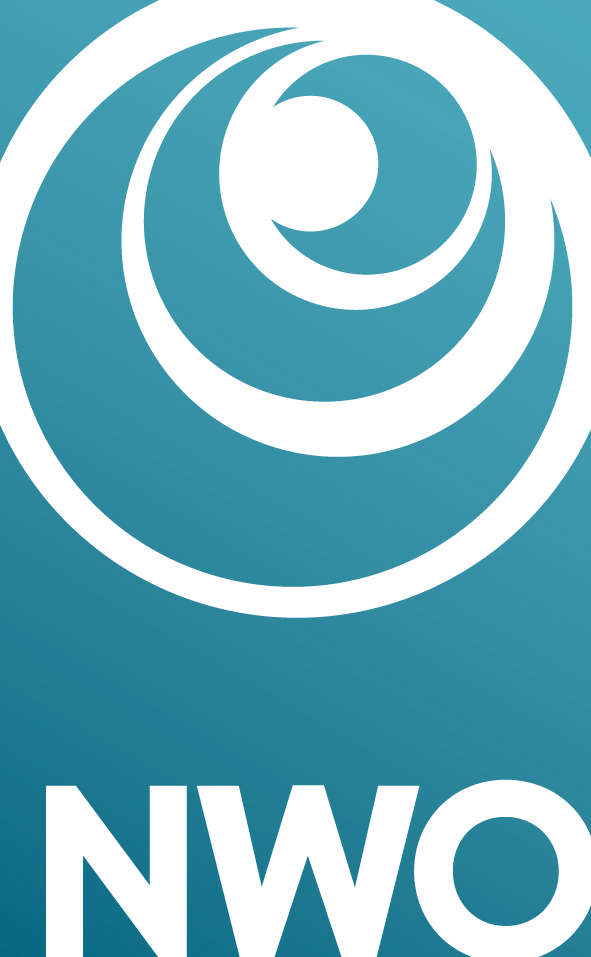 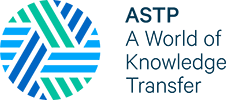 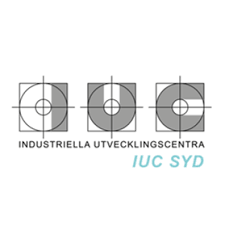 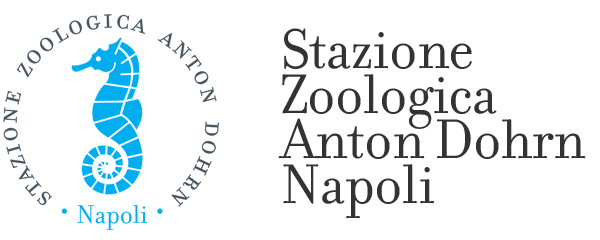 7
History
2013: INFRASUPP-01-2014    R.I.M. Research Infrastructure Market Place
2017: Drafting of WP 2018-2020    INFRAINNOV-02-2019     ILO vs. ICO
Industry Liaison Officers (ILO) are officially appointed by the Member States and Associated Countries to stimulate the collaboration among the national industry and the international research infrastructures, providing advice on business opportunities, R&D collaborations, call for tenders and industrial                        services.
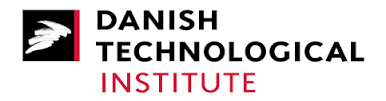 Industry Contact Officers (ICO) are research infrastructure staff in charge of     developing business relations with all potential industrial suppliers of innovative components or services as well as encouraging the economical                                 use of their facility by private players.
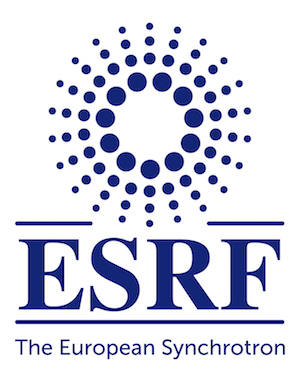 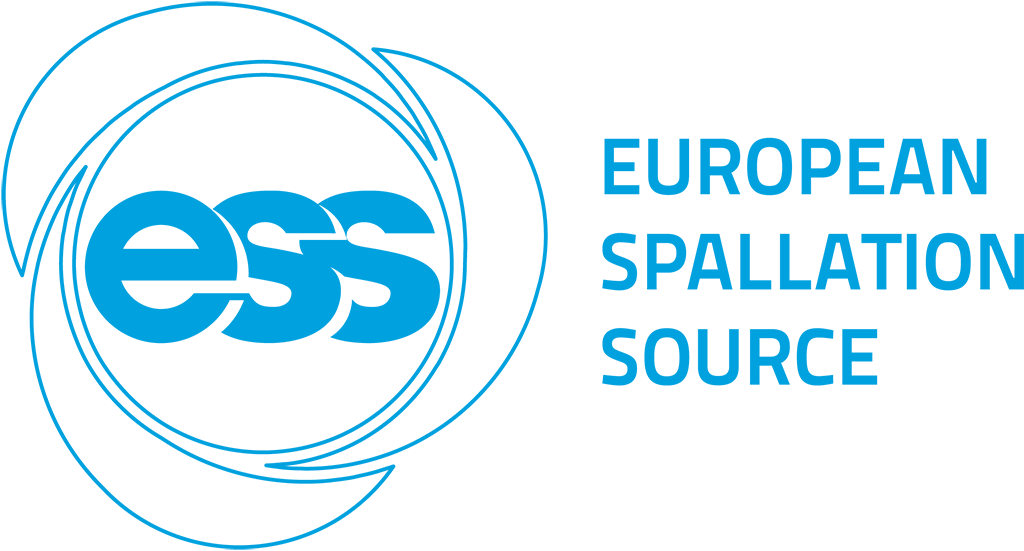 INFRAINNOV-02-2019 /  Specific Challenge
The concept of industry as a full partner of Research Infrastructures (both as supplier and as user) should be proactively put in practice; this implies to promote a more extensive partnerships on joint research and development projects, addressing the development of advanced technologies, as well as specific activities fostering collaboration such as innovation, training and exchange programmes.
Industrial Liaison and Contact Officers (ILOs/ICOs) engaged with Research Infrastructures play an essential role for stimulating effective and tighter links with industry as suppliers or users. Mutual learnings among ILOs/ICOs and exchange of information on various aspects such as: awareness and communication strategies, procurements activities, industry requirements and marketing of new technologies developed for their facility, will help to raise the level of innovative actions arising from Research Infrastructures and maximise the impact of their activities.
INFRAINNOV-02-2019 /  Scope
Proposals will aim at establishing a European network of Industrial Liaison and Contact Officers (ILOs/ICOs) engaged with pan-European research infrastructures, including ESFRI landmarks and projects, as well as of other relevant world class research infrastructures of European interest. 
ILOs/ICOs, with different degrees of experience and representing a broad range of scientific domains should be actively involved in the action. Proposals should address:
training sessions and exchange of best practises across various research domains;
enhanced cross-border and cross-thematic brokerage events such as innovation exhibitions and industry-research infrastructures showcases;
joint awareness campaigns towards industry (including SMEs) on the potential added-value of engagement with research infrastructures for their activities. This could include specific support to industrial partners in acquiring the know-how on procurement actions related to Research Infrastructures.
the analysis of national indicators to measure the performances of ILO/ICOs’ activities. 
The development and maintenance of portals providing information on research infrastructures' calls, tenders, future needs and technology transfer opportunities, could also be considered.
INFRAINNOV-02-2019 /  Expected Imact
This activity will:

Increase the awareness of industry (including SMEs) regarding opportunities offered by research infrastructures and its involvement in the development of research infrastructures technologies and services, thus raising the technological level and competitiveness of European companies; 

Improve the efficiency and effectiveness of the services provided by the ILO and ICOs; 

Help research infrastructures to develop more business oriented activities, including specific support and services dedicated to industry, and the promotion of skills to manage any resulting intellectual property right; 

Provide a better insight into the return of investment in and societal impact of Research Infrastructures.
Temple
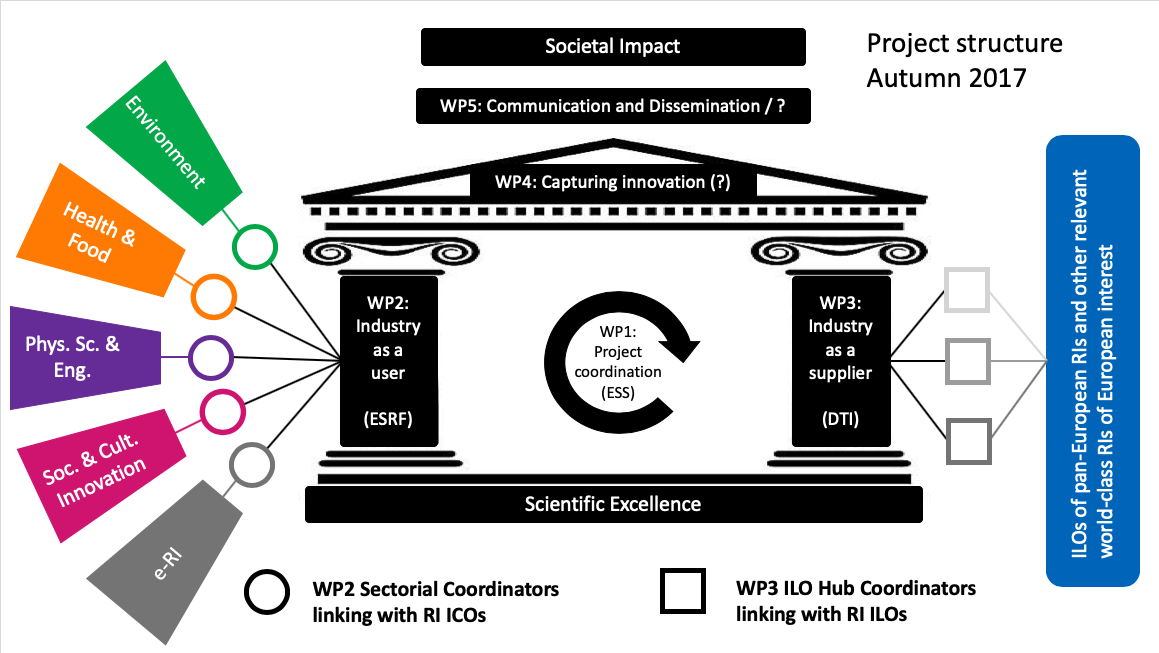 Proposal Development
Work Package Structure
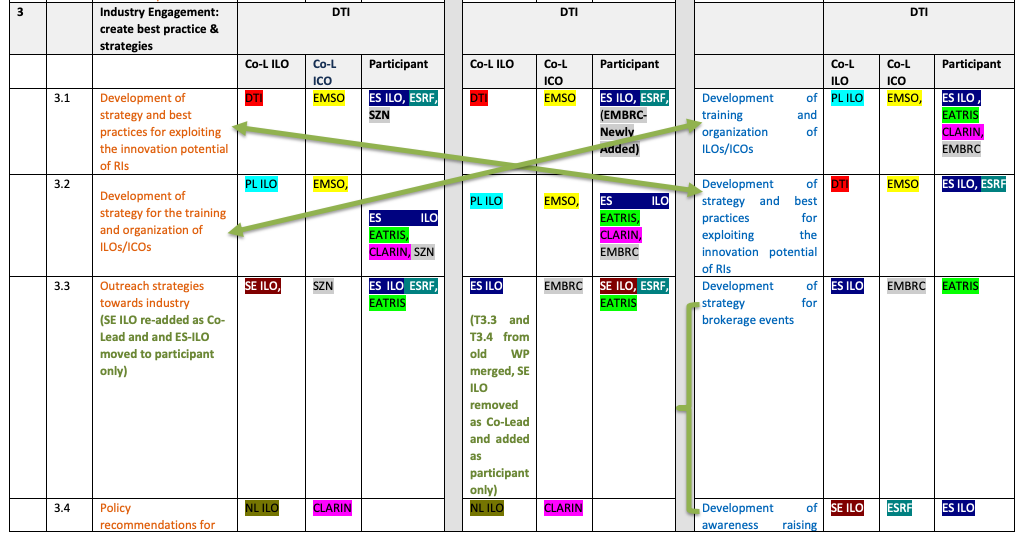 Objectives
Mutual learning and 
networking of ILOs and ICOs
Enhancing RI-Industry Collaboration
Mapping of RI-Industry collaboration
Raising awareness and demonstrating impact
Development and testing of strategies and 
best practices
Approach
ENRIITC consortium represents 6 ESFRI Landmarks from 4 scientific domains and 5 ILOs ensuring Europe-wide coverage
Community-driven
Cross-functional
ILOs and ICOs co-lead all Tasks
All scientific domains of the ESFRI roadmap are involved + all industrial sectors are considered
Cross-sectoral
Broad basis of Associates ensure widest possible outreach
Multiplier-based
Project Management Chart
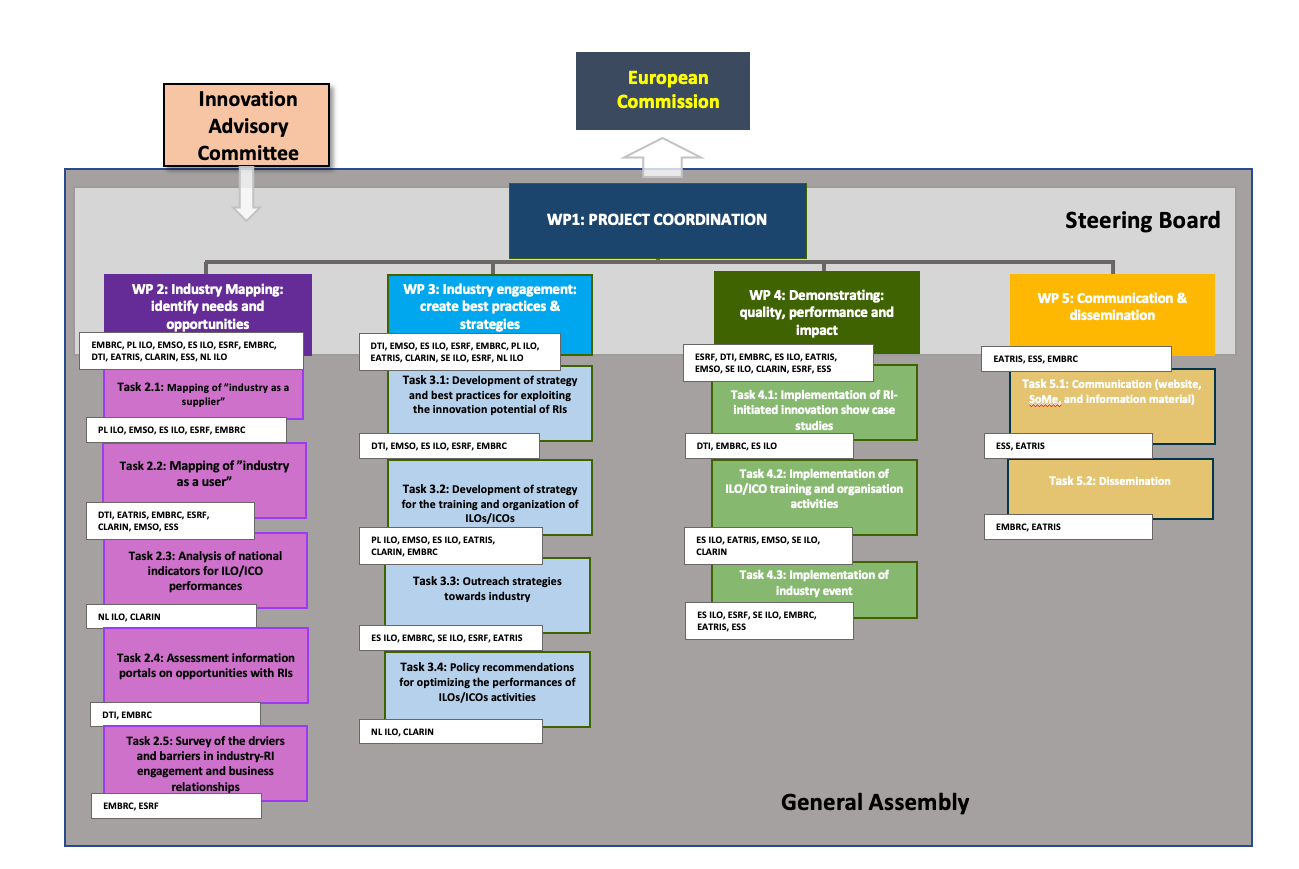 GANTT Chart
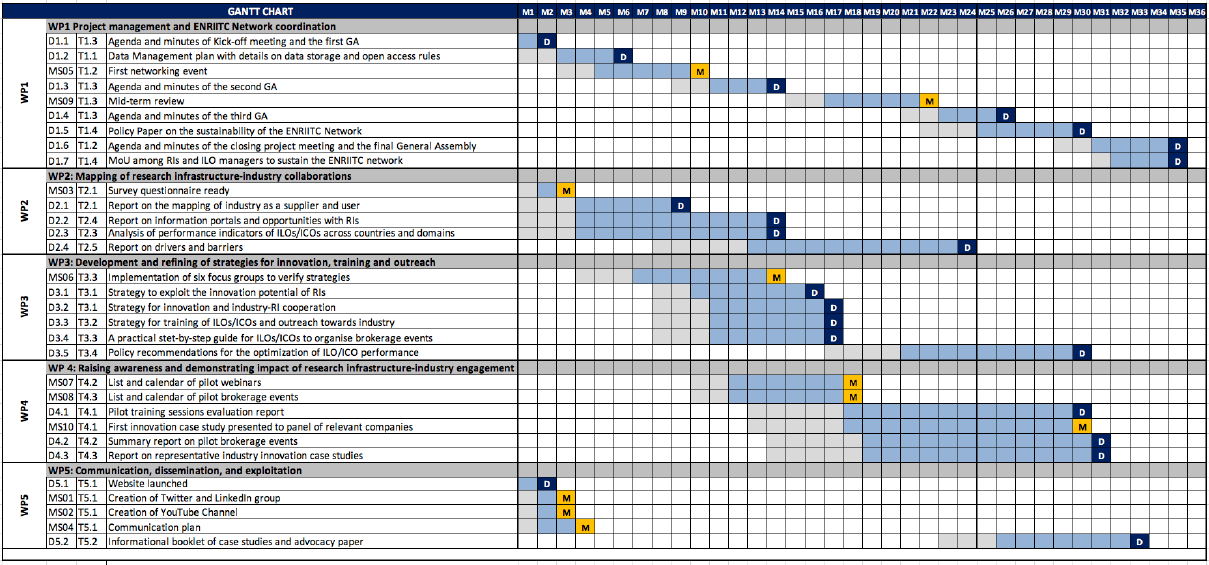 Concept
ENRIITC
ENRIITC
Network
Objectives
Raising awareness and demonstrating impact
Mapping of RI-Industry Collaboration
Development and testing of strategies
WP 1: Project Coordination
Associates
Associates
WP 5: Communication & Dissemination
Associates
WP2: Industry mapping: identify needs and oppontunities
WP3: Industry engagement: create best practice & strategies
WP4: Demonstrating: quality, performance and impact
Associates
Work Packages
Associates
Associates
The Associates
Huge interest in RI-related community to support ENRIITC
Associates are the biggest value of ENRIITC
Need to find the best possible way of making them part of it
All WPs should reflect of the role of the Associates in their WPs and how to generate mutual benefits
ESFRI Projects & Landmarks / 36
20
Industry Liaison Officers / 18
TechTransfer Networks + Projects / 6
22
ENRIITC Network Meetings
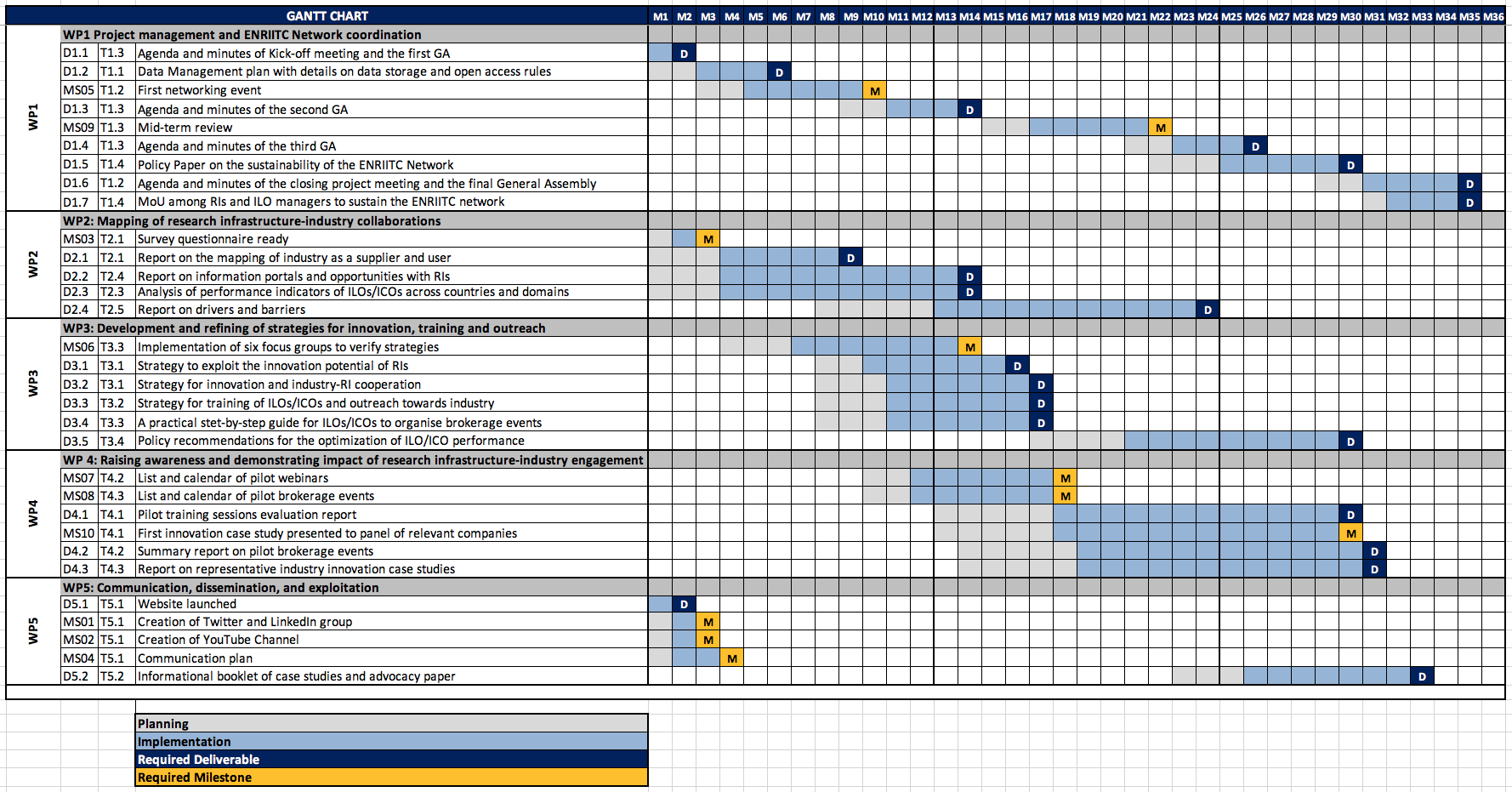 23
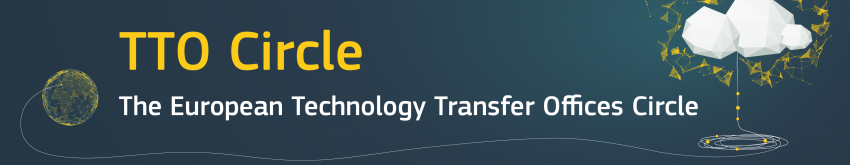 The European Technology Transfer Offices Circle (TTO Circle) plenary meeting 2020 will take place in Madrid on the 4th and 5th of June. 
This event is organized together with the Spanish Nation Research Council (CSIC). 
The agenda and the logistics will be communicated as soon as possible